Черники обыкновенной плоды    Vaccinii myrtilli fructus                                  
Черника обыкновенная               Vaccinium myrtillus L.
сем. Вересковые                           Ericaceae
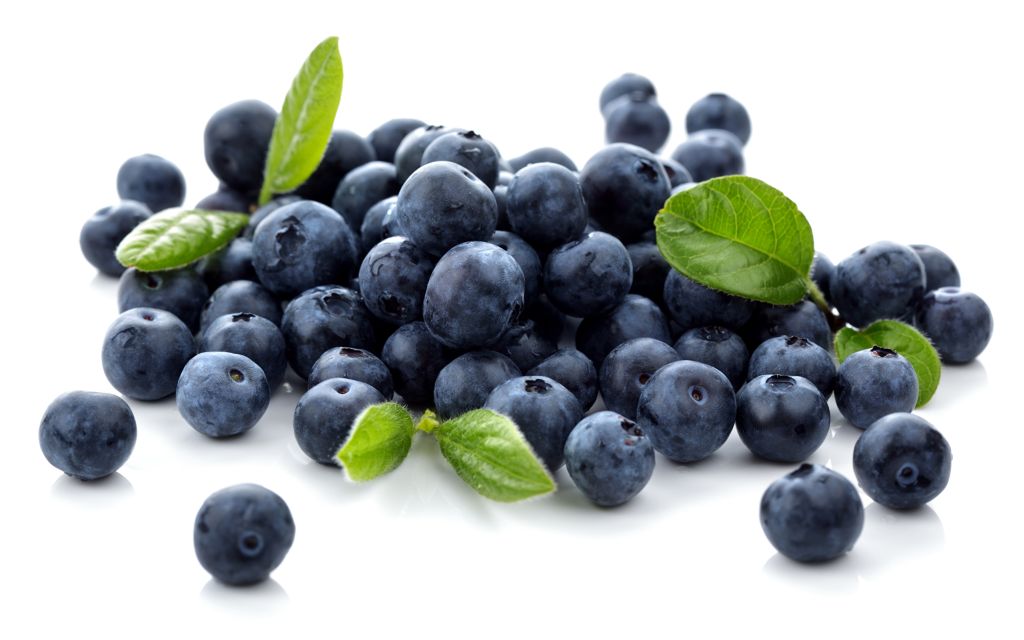 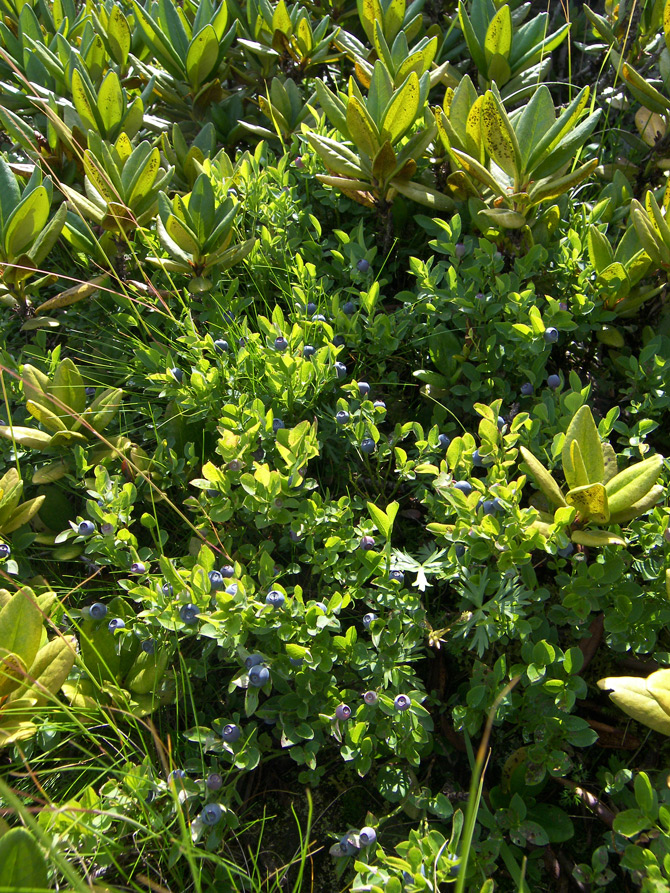 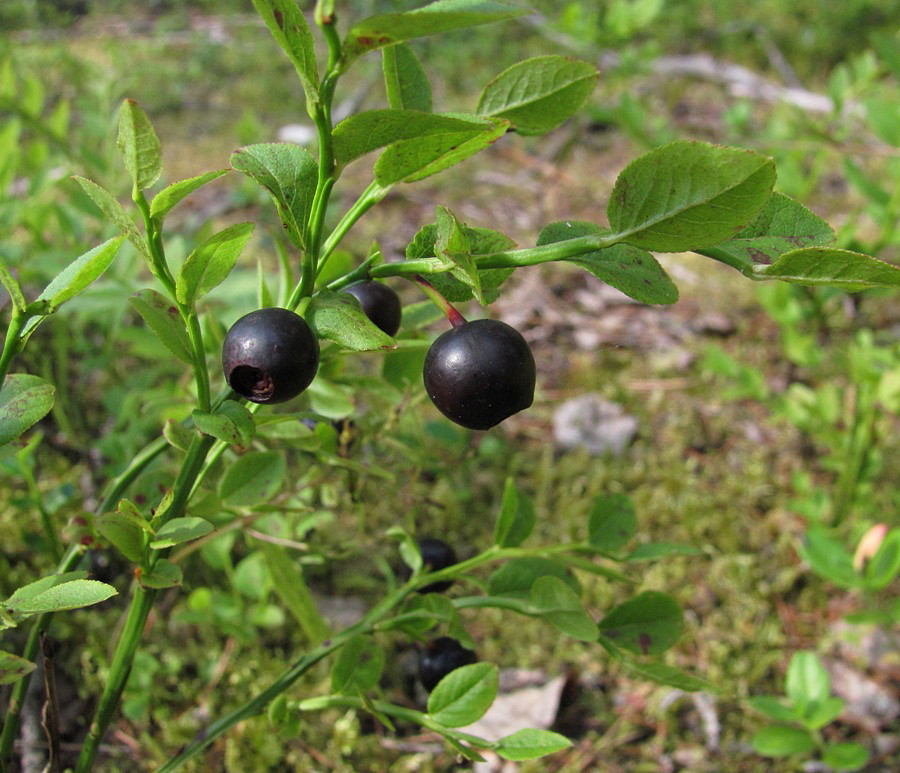 Химический состав
+
+
дельфинидин                                                         мальвидин
Стандартизация
Плоды черники обыкновенной стандартизуется ГФ XIV – ФС.2.5.0050.15 по содержанию суммы антоцианов в пересчете на цианидин-3-гликозид, определяемой спектрофотометрическим методом при 546 нм  (не менее 0,5%).
      В EuPh 8 включены свежие плоды черники – стандартизуются по содержанию суммы антоцианов в пересчете на цианидин-3-гликозид,  определяемой спектрофотометрическим методом при 528 нм  (не менее 0,3%) и сухие плоды черники – стандартизуются по содержанию суммы танинов в пересчете на пирогаллол (не менее 1%).
Препараты черники обыкновенной
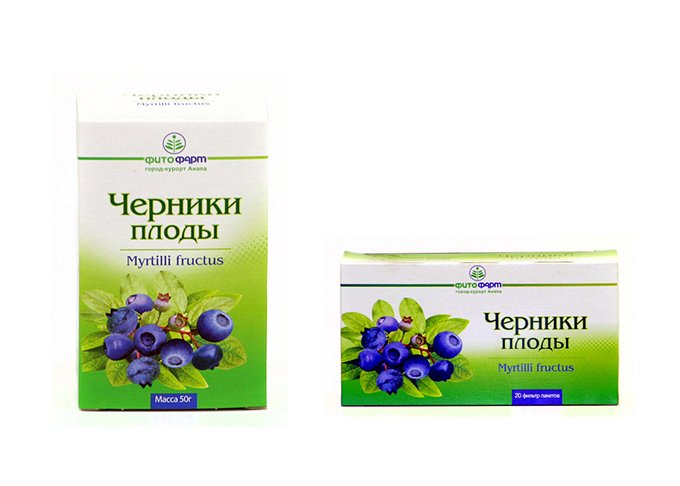 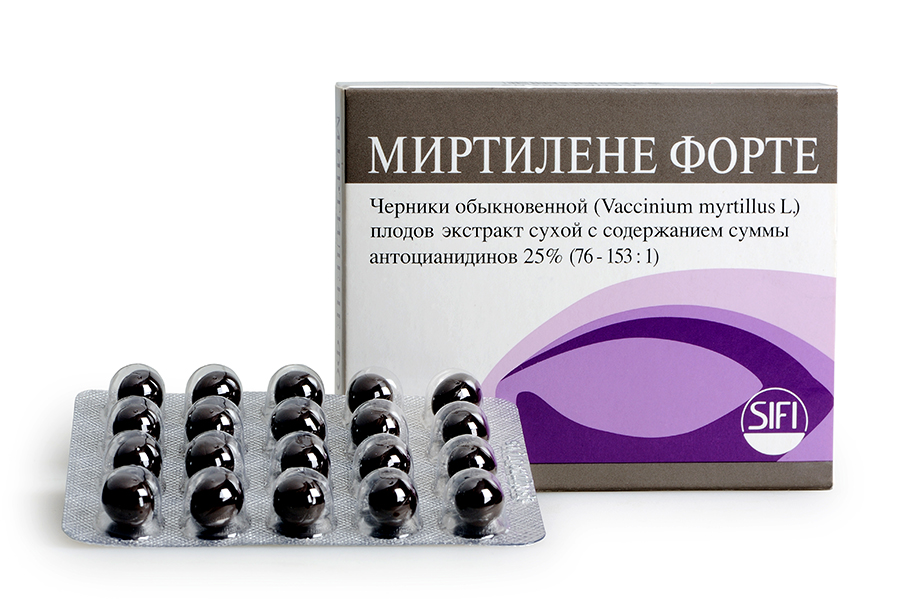 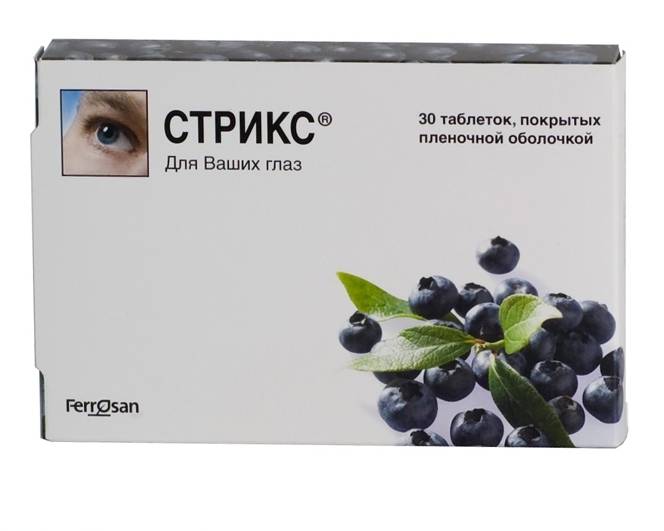 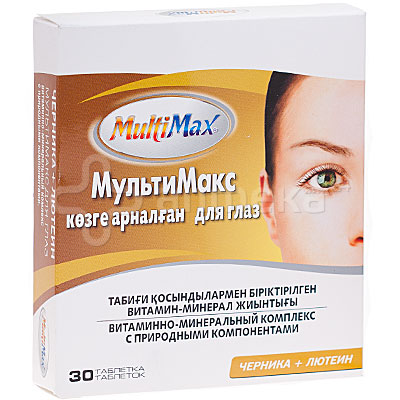